LA VIOLENCIA Y LA GUERRA A TRAVÉS DEL ARTE
Asignatura : Artes Visuales
Curso:  II° medio
Unidad 2 :Problemáticas Sociales 
Actividad 1: Pintura con técnicas mixtas, Nos afecta la violencia? 
OA 1, OA 4
FERNANDO BOTERO: TESTIMONIOS DE LA BARBARIE 2013 Pinturas-Artista Colombiano
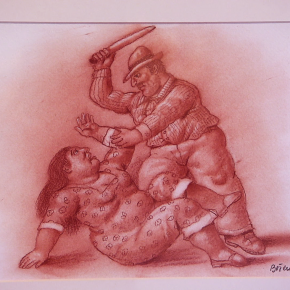 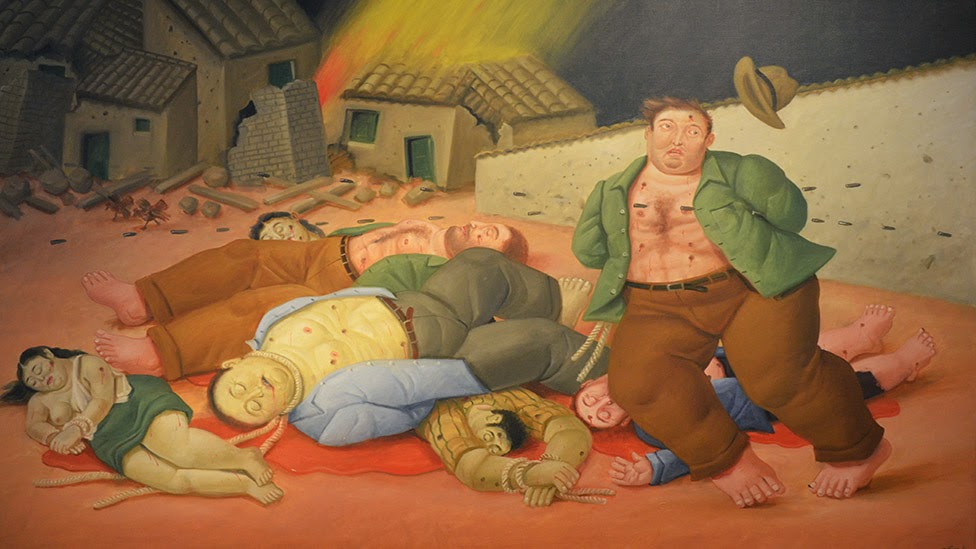 [Speaker Notes: Se recuerda que cada una de estas obras ,el artista interpretó el contexto social y político de un país o pueblo]
ALFREDO JAAR: PROYECTO RUANDA 1994-1998 Instalación-Artista chileno
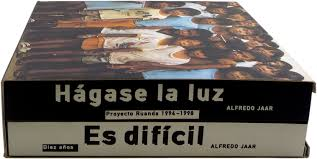 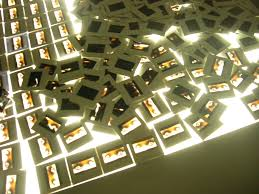 FRIDA KAHLO: UNOS CUANTOS PIQUETITOS 1935 Pintura al óleo y madera-Artista Mexicana
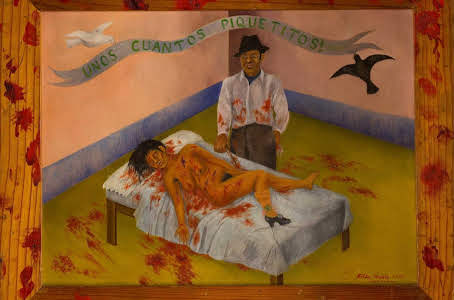 MURALISTAS MEXICANOSDIEGO RIVERA -DAVID ALFARO SIQUEIROS OROZCO -JOSE CLEMENTE OROZCO
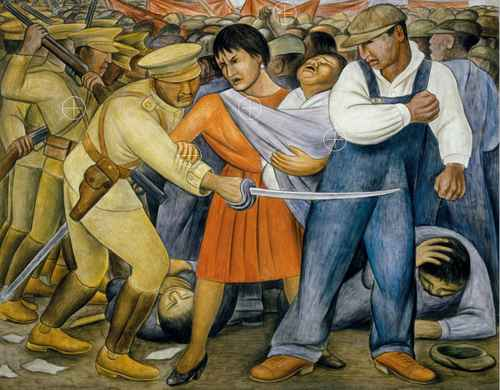 DAVID ALFARO SIQUEIROS
Muerte al Invasor 1940
DIEGO RIVERA 
El levantamiento 1931
ARTISTAS DEL MUNDO
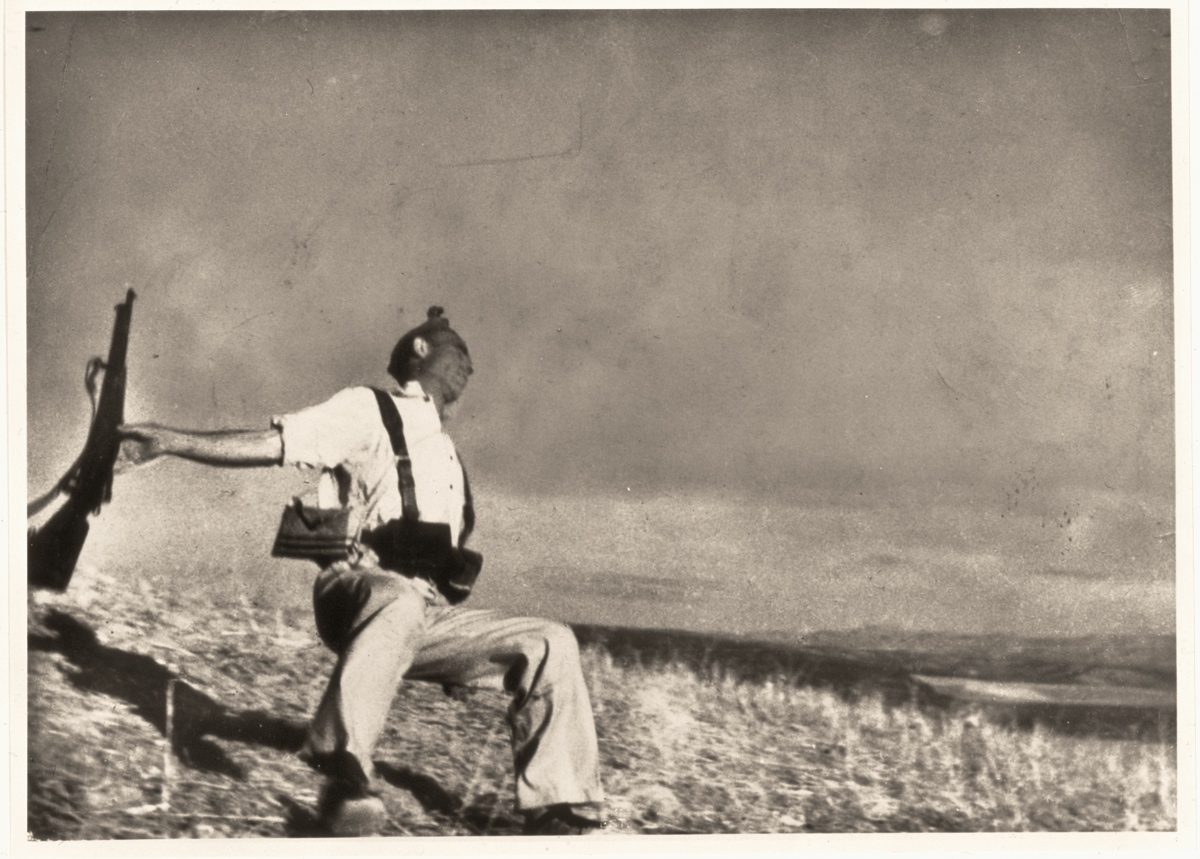 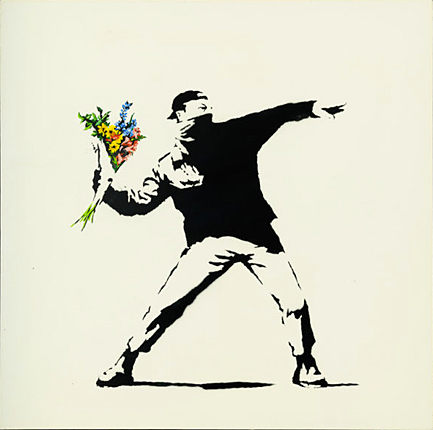 ROBERT CAPA 
Muerte de un miliciano 1936-Fotografía
BANSKY 
El amor esta en el aire 2003-graffiti
PABLO PICASSO GUERNICA 1937Pintura al óleo
ANDY MOSS Y JAMIE WARDLEY: Imágenes de los caídos 2013-Intervención en la playa de Francia
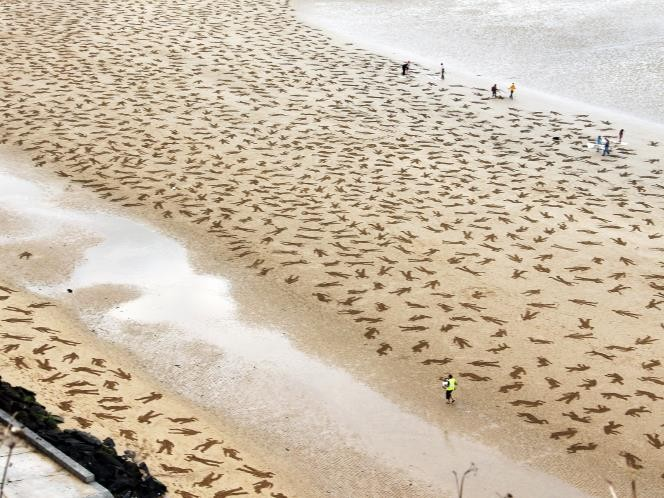 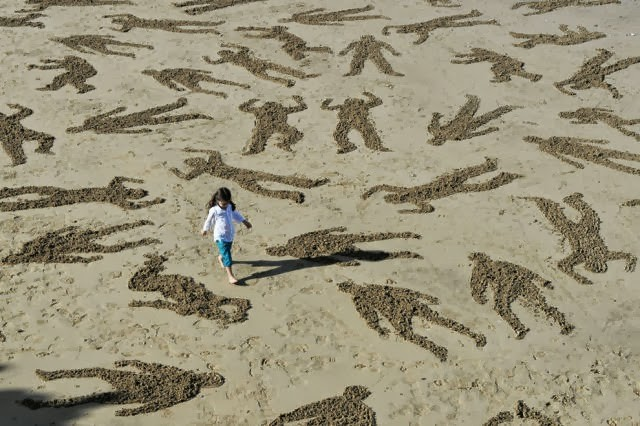 EUGENE DELACROIX La libertad guiando al pueblo 1830-pintura al óleo
GEORGE GROSZ Explosión 
1917-óleo sobre tabla
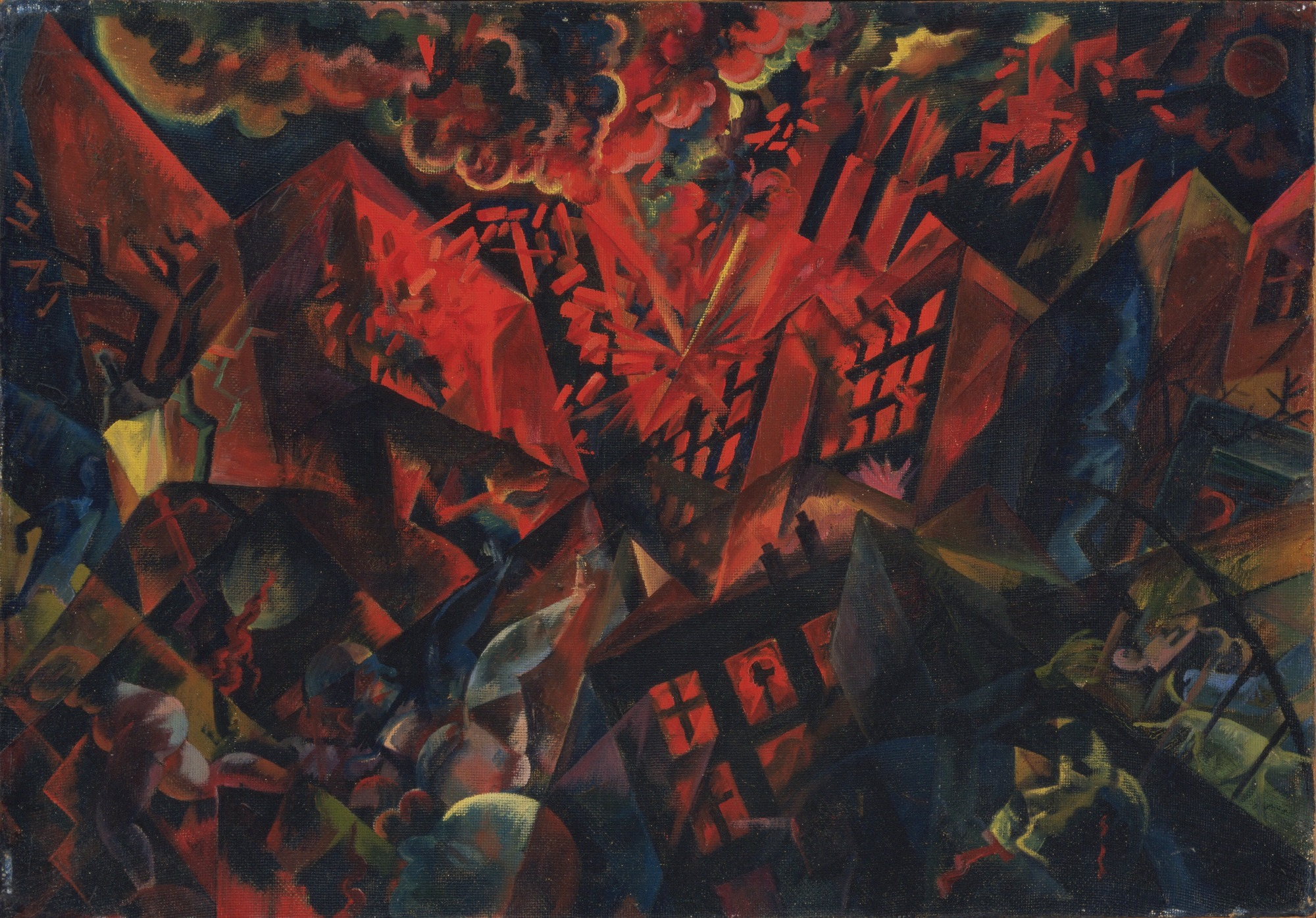 OTTO DIX  Tríptico de la Guerra 1929-32 - Técnica mixta sobre madera
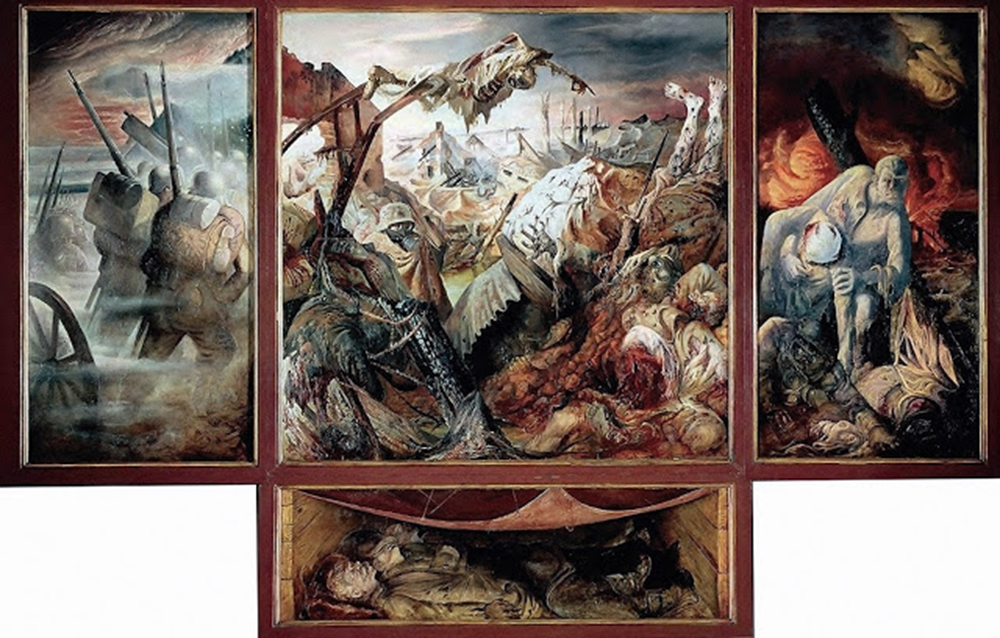 PINTURAS CON TÉCNICAS MIXTASARTISTAS CHILENOS
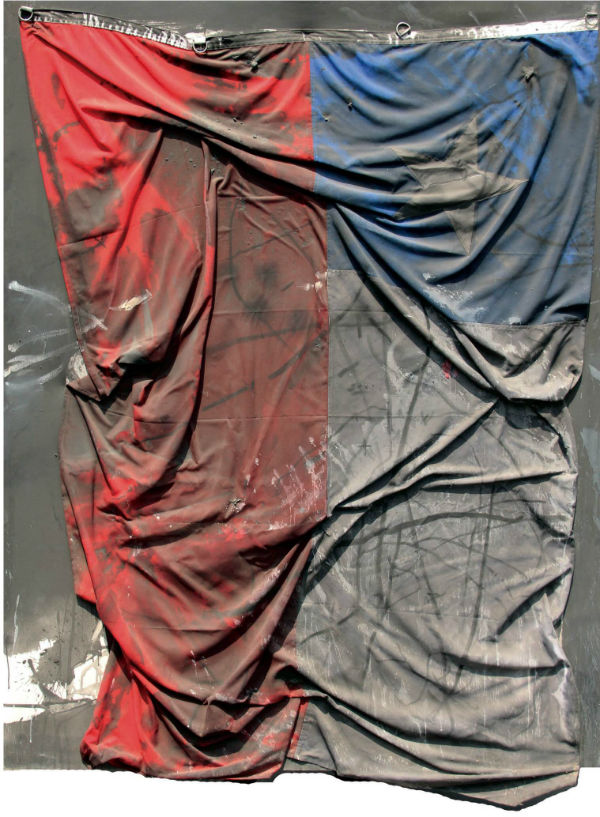 Observemos la pintura…
¿qué materiales tiene?
JOSÉ BALMES Bandera chilena 1980
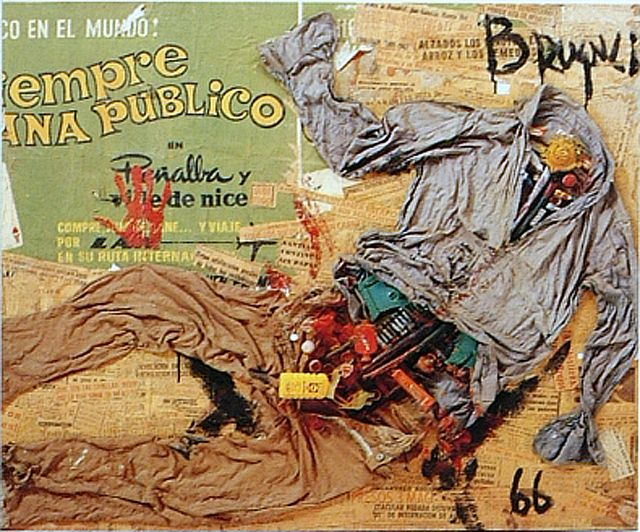 ¿Por qué el artista habrá utilizado estos materiales?
FRANCO BRUGNOLI 
Siempre gana público 1965
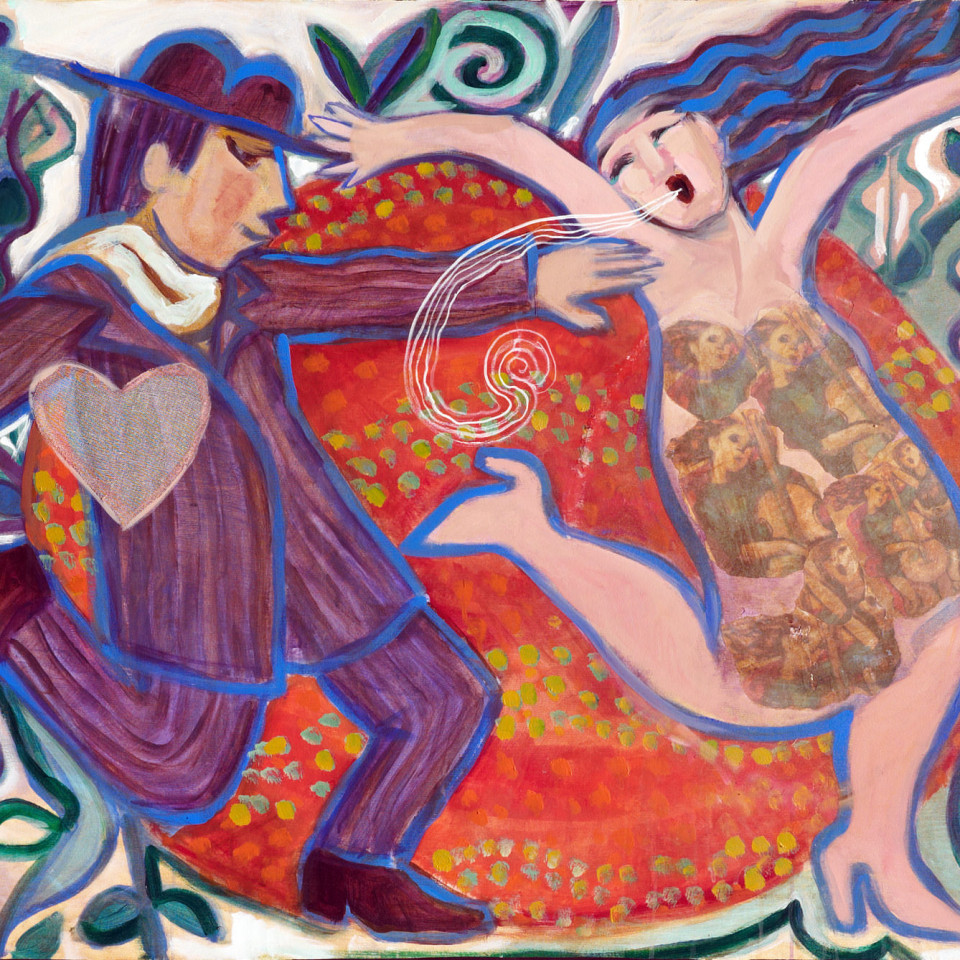 IRENE DOMINGUEZ
 Mi vida es un tango 2015
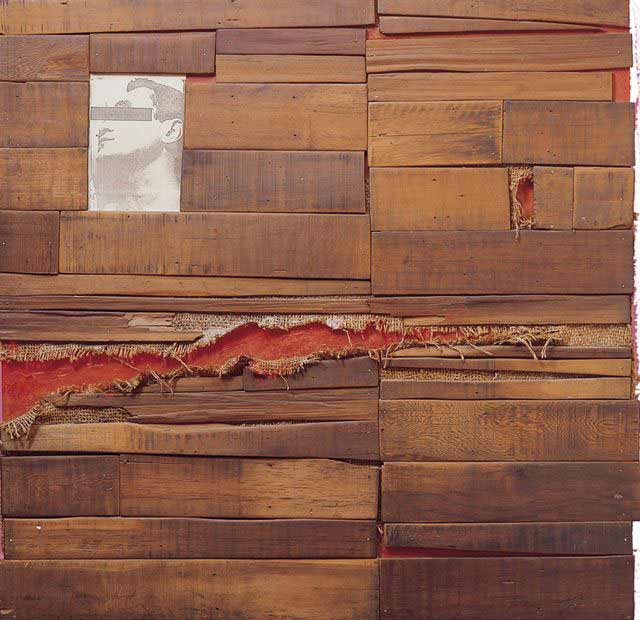 ¿El nombre de la obra de arte, refleja lo que el artista realizó con los diferentes materiales?
ALBERTO PÉREZ  
“Barricadas 2” 1960